Gradient descent
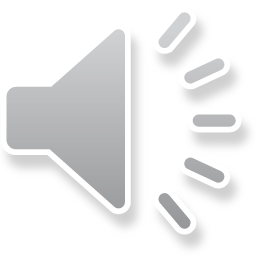 Gradient descent
Introduction
In this topic, we will
Describe why we might not want to use one of the two previous algorithms
Discuss the idea of the gradient
See how the gradient can indicate which direction to search
Explain how we can convert an n-dimensional minimization problem into a one-dimensional minimization problem
Discuss issues with estimating the gradient
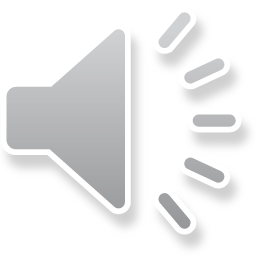 2
Gradient descent
The problem
We have seen algorithms to approximate the minimum ofa real-valued function of a real variable
We have also seen how Newton’s method can be used ifwe can calculate the gradient and the Hessian
If we cannot calculate the Hessian, we could revert to theHooke-Jeeves method
What if, however, the function is sufficiently differentiable
Can we develop a better approach?
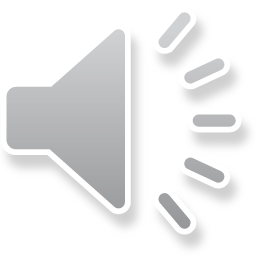 3
Gradient descent
The gradient
Given a sufficiently differentiable real-valued function of a vector variable,	the gradient is defined as






We can normalize this gradient vector by dividing by its 2-norm,	and denote a normalized vector by a hat:
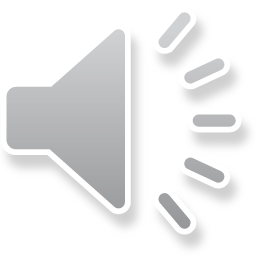 4
Gradient descent
The gradient
Evaluating the gradient at a point uk gives us the direction of maximum increase
Thus for sufficiently small e > 0,



Similarly, for a sufficiently differentiable function,	the opposite direction gives the direction of maximum	decrease:
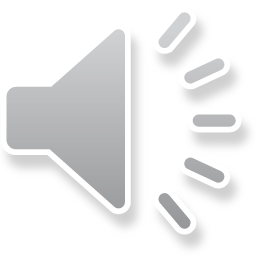 5
Gradient descent
The gradient
Mathematically, we say this as follows:
The slope in the direction of the gradient is greater than orequal to the slope in any other direction



Also,
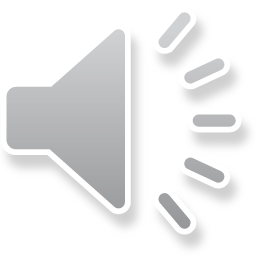 6
Gradient descent
The gradient
For example, consider the bivariate function:


This function has a unique minimum at the point
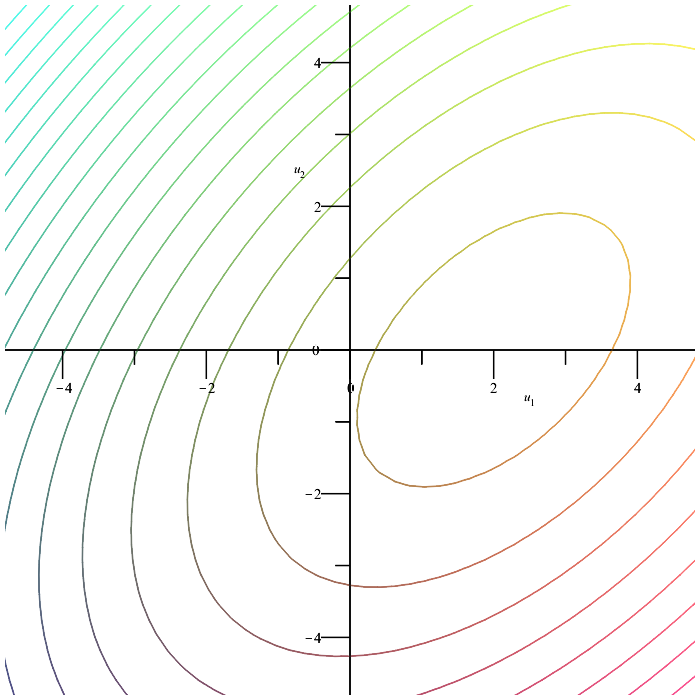 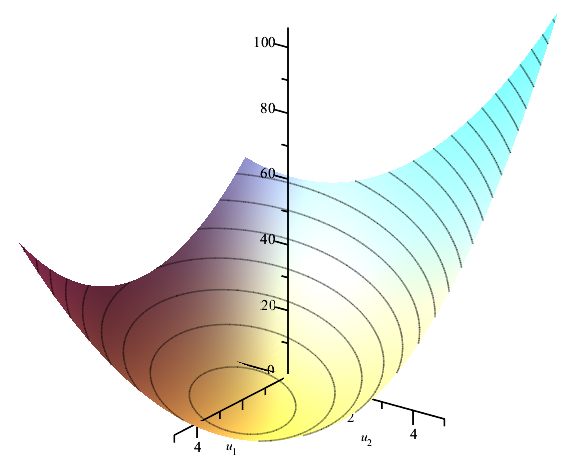 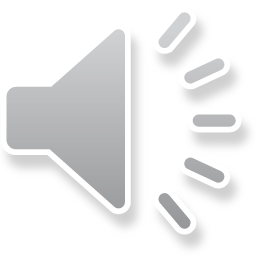 7
Gradient descent
The gradient
For this function,




At the point                 , we have
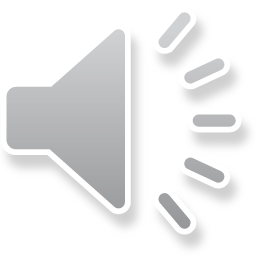 8
Gradient descent
The gradient
Viewing this visually, we have
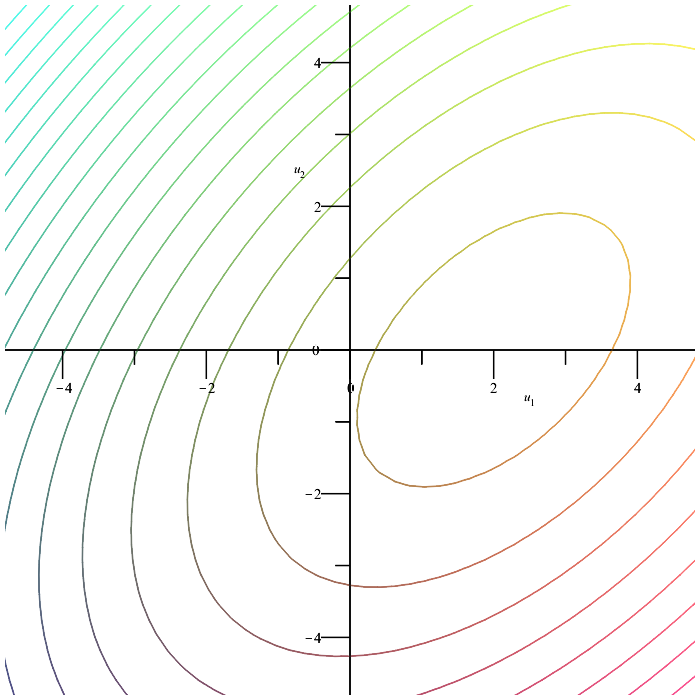 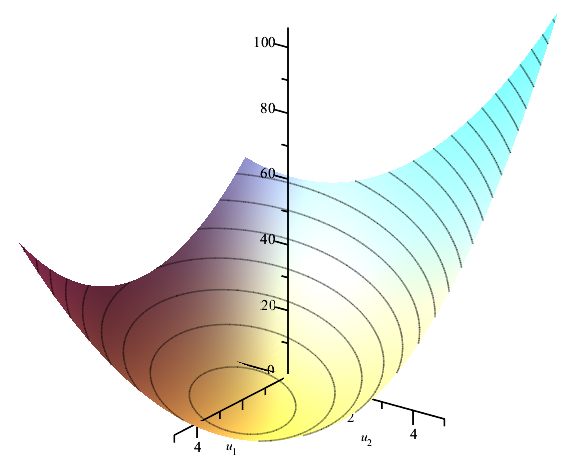 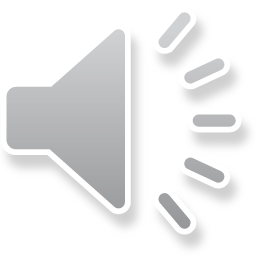 9
Gradient descent
The gradient
Now, if                             for a > 0 moves in the direction of steepest ascent,
	then                             for a > 0 moves in the direction of 	steepest descent
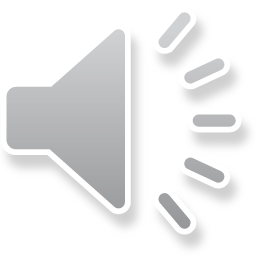 10
Gradient descent
The gradient
The opposite direction is the direction of steepest descent,	but it does not point directly at the minimum
It does, however, move us in the direction of that minimum
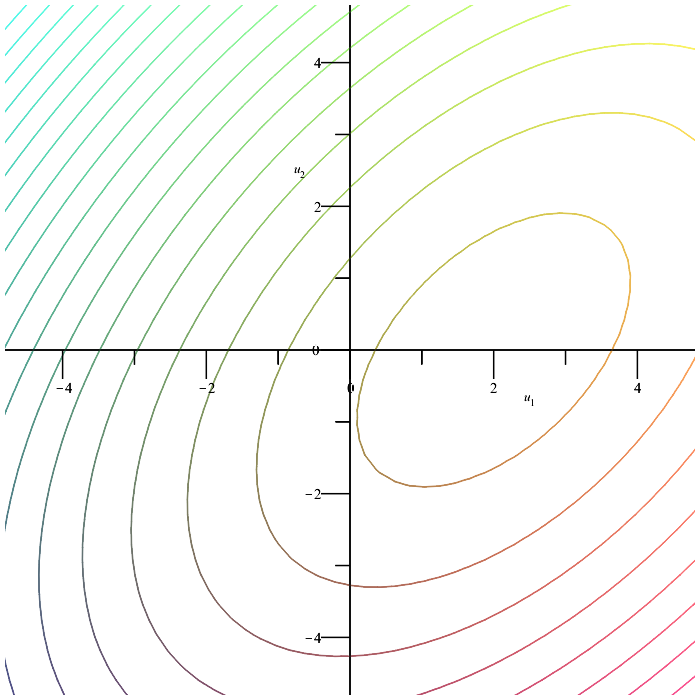 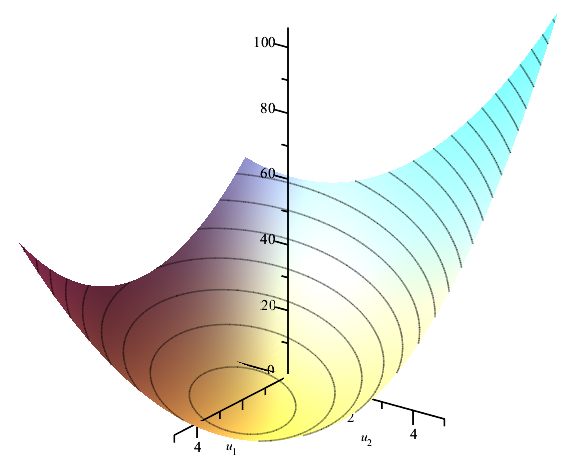 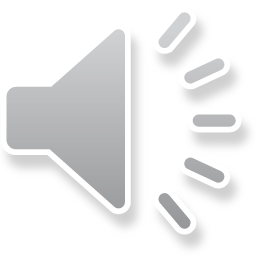 11
Gradient descent
A real-valued function of a real variable
Notice now that                             has one real variable a

Thus,                                is a real-value function of a real variable


In our example, we had

Substituting this into the function, we have:
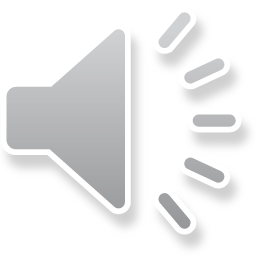 12
Gradient descent
Possible strategies
Once we find the gradient at uk, we have one of two strategies:
Move one step in that direction and try again
Find a local minimum in that direction and only then try again
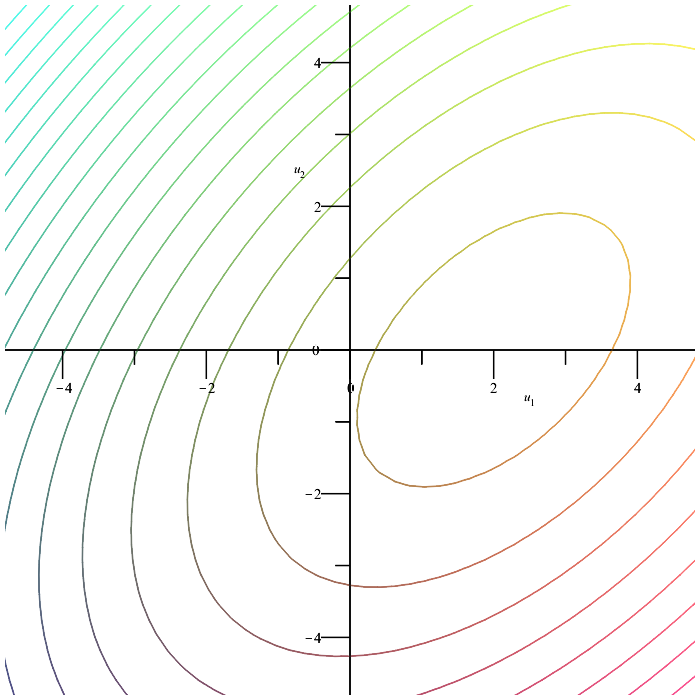 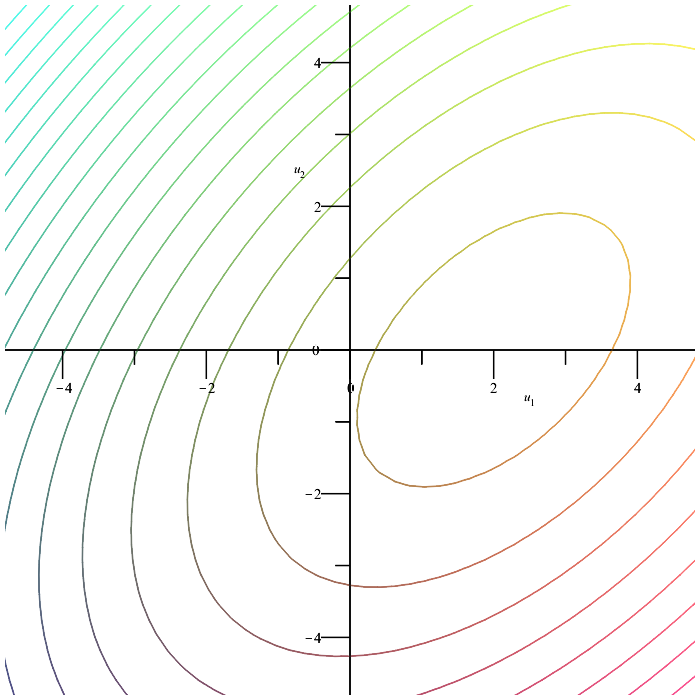 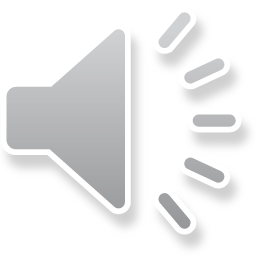 13
Gradient descent
Possible strategies
Analogies are as follows: determine the direction of steepest descent and:
Take one step in that direction
Move in that direction until you start going uphill
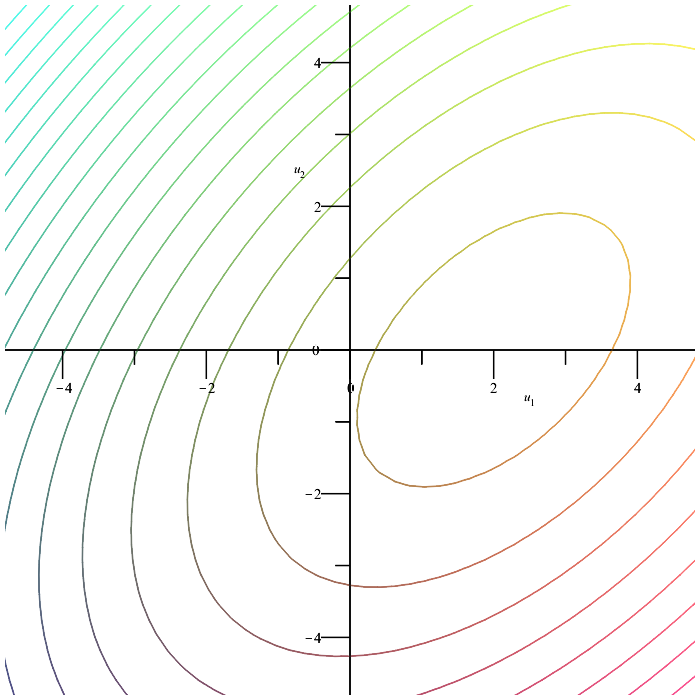 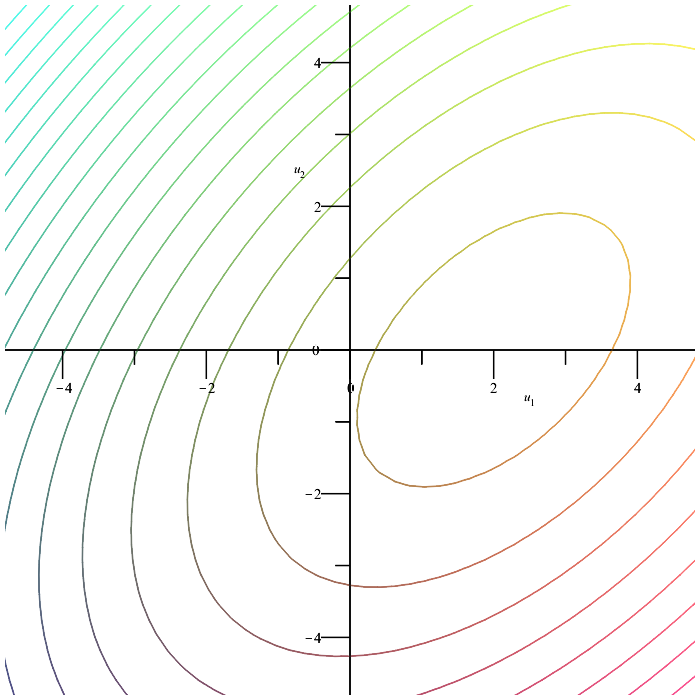 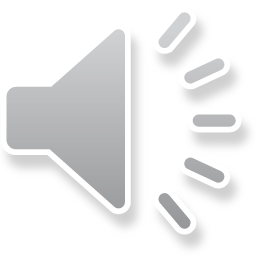 14
Gradient descent
Possible strategies
Taking one step and then recalculating the gradient may require significant computational effort at each step
Also, how do we pick the optimal step size?
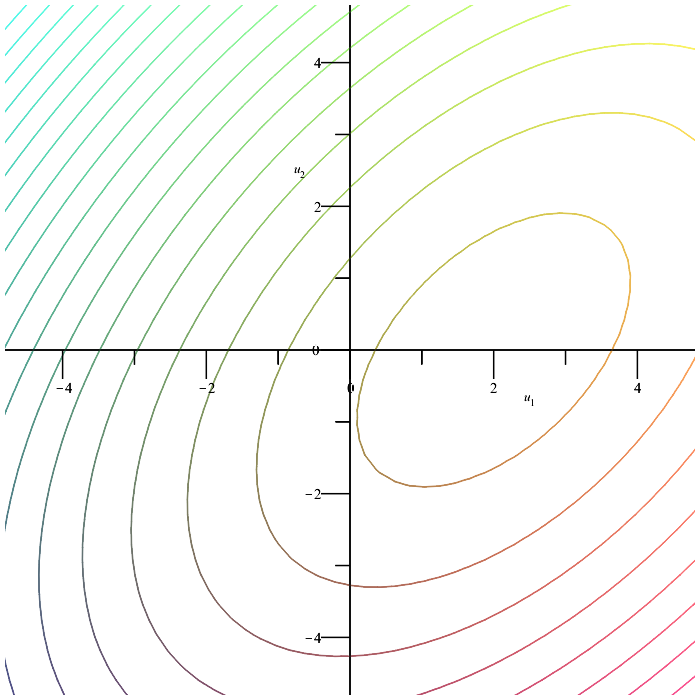 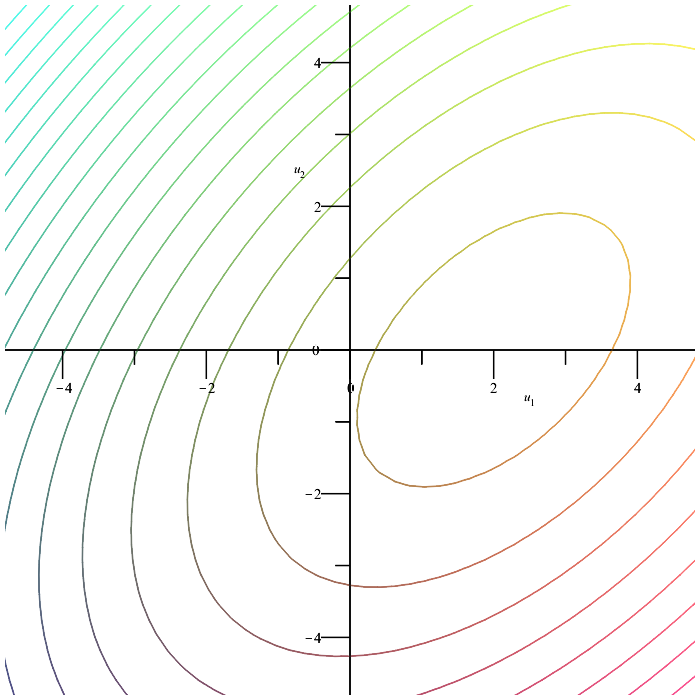 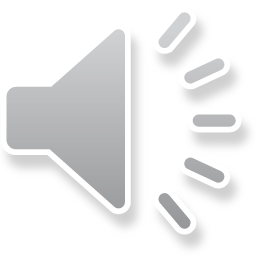 15
Gradient descent
Possible strategies
The second strategy, searching in the direction of the gradient,	we calculate the gradient once, but then use a solver	for minimizing a real-valued function of a real variable
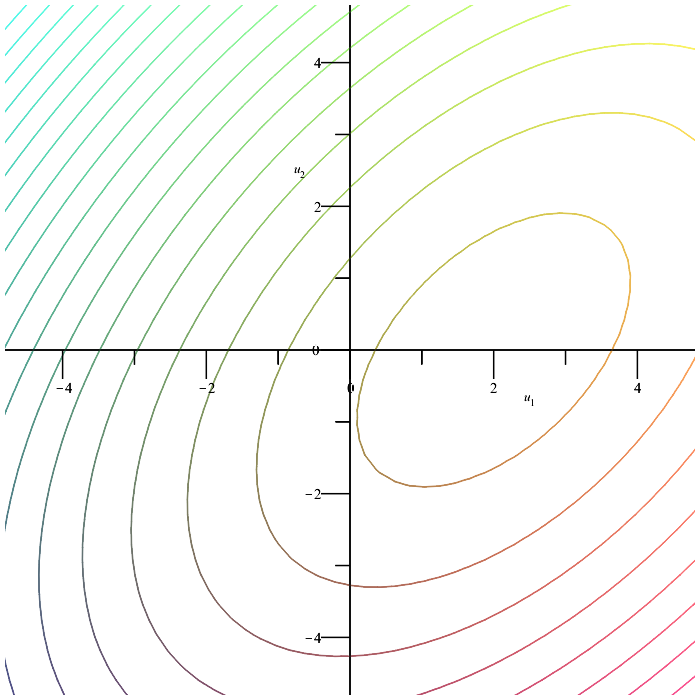 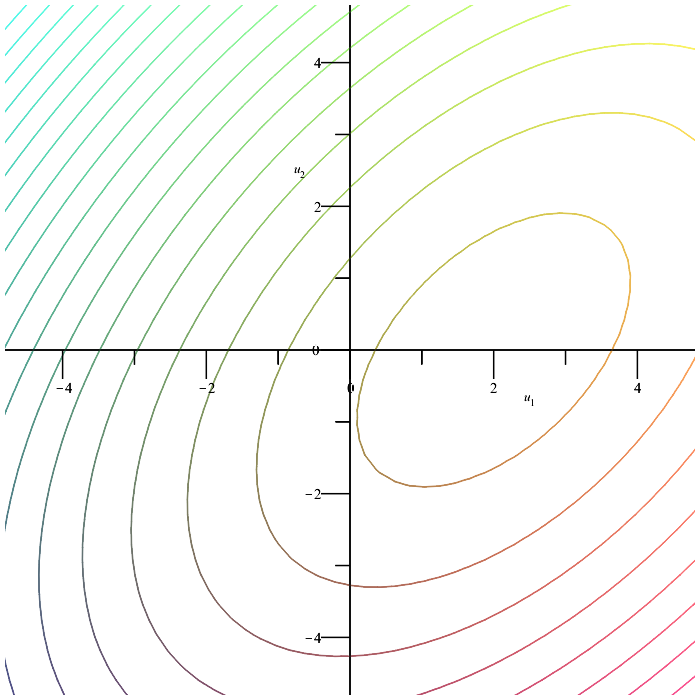 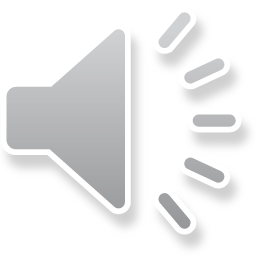 16
Gradient descent
Minimizing in the direction of the gradient
Suppose we adopt this second strategy
Given uk, we calculate the gradient and find uk+1
If we calculate the gradient at uk+1, you will find that
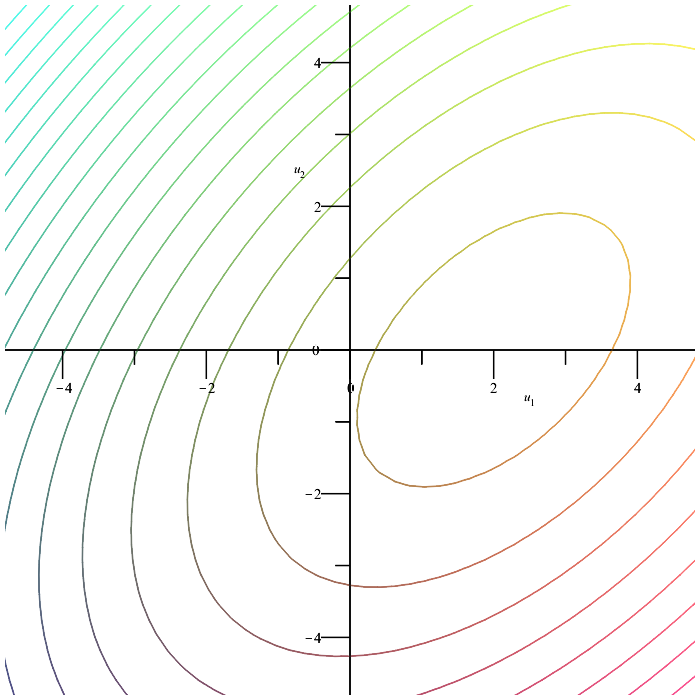 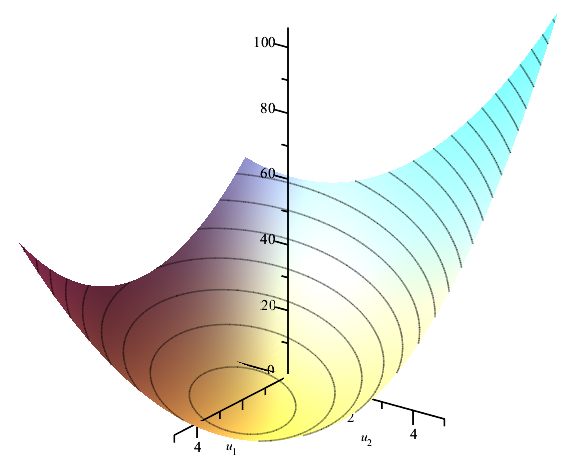 uk
uk+1
uk
uk+1
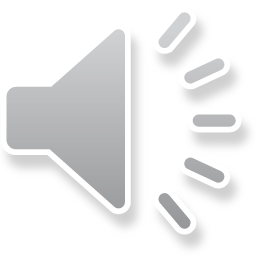 17
Gradient descent
Minimizing in the direction of the gradient
How do we find a minimum in this direction?
Previously, we assumed we had an idea as to where the minimum was
Strategies vary, but we will focus on one additional assumption
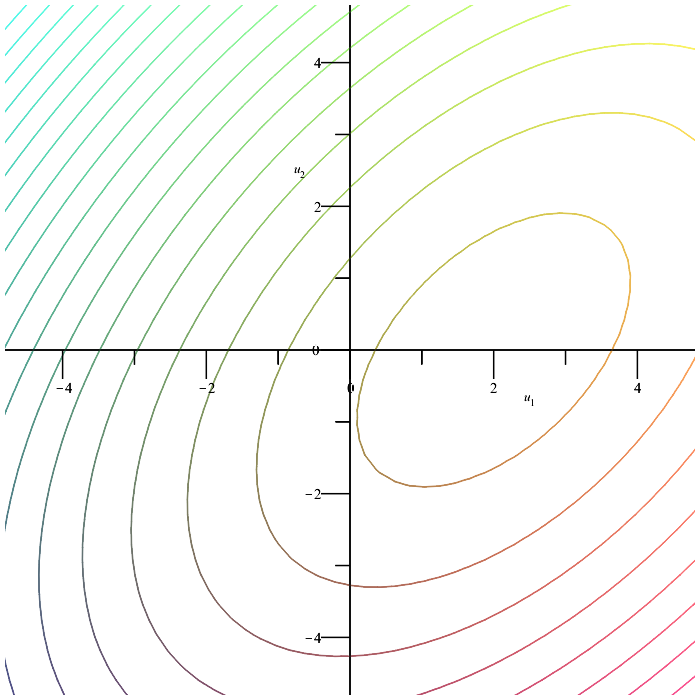 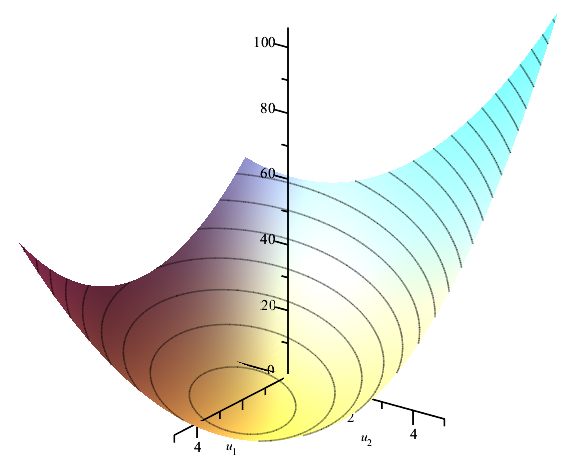 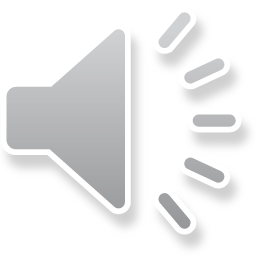 18
Gradient descent
Minimizing in the direction of the gradient
We will assume that:
The function has a unique minimum and is concave up
The function, in any direction, ultimately goes to infinity
If both these conditions are satisfied,	both these conditions are also satisfied on any line
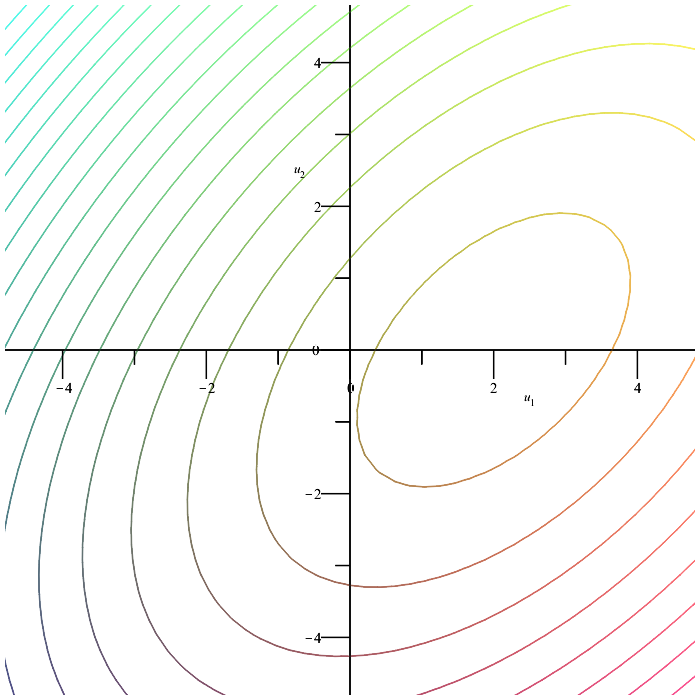 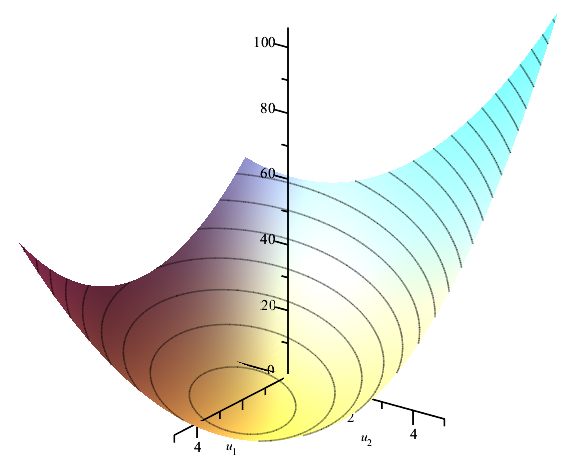 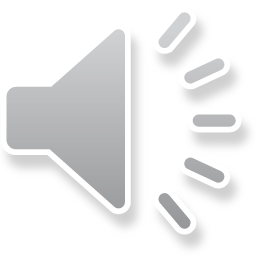 19
Gradient descent
Minimizing in the direction of the gradient
Now, begin calculatingstarting with m = 0
Begin incrementing or decrementing m until you find three points such that 


In this case, you then continue with the golden-ratio search withstarting with fM–1 ≤ a ≤ fM+1 and continuing with the Brent-Dekker method
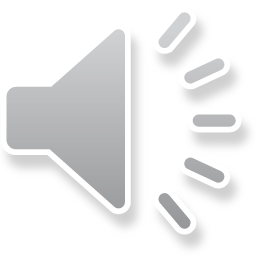 20
Gradient descent
Minimizing in the direction of the gradient
In our example, we’d proceed as follows
Thus, start searching between f ≤ a ≤ f3
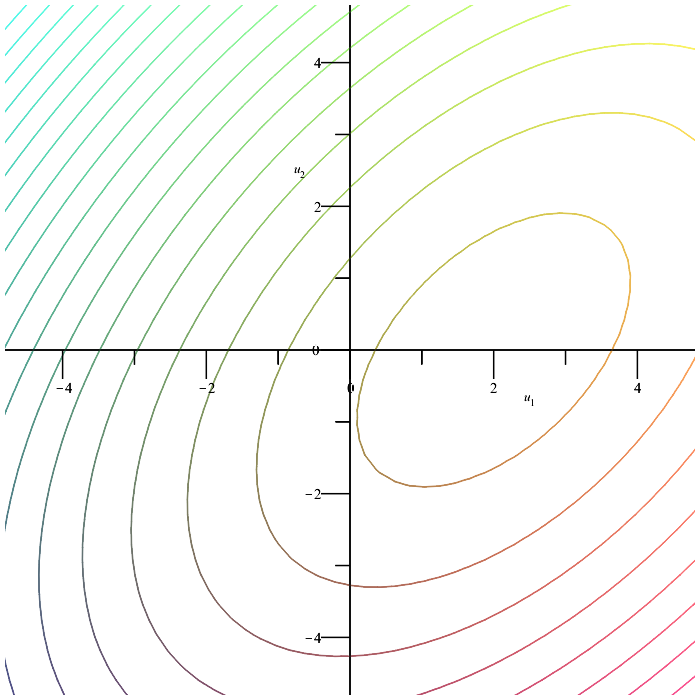 }
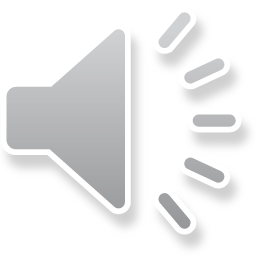 21
Gradient descent
Minimizing in the direction of the gradient
Some caveats:
Should you always start with m = 0?
No, after the first iteration,	you should probably start with the previous M you found
As you approach the minimum, it may happen that a rangeof powers may be equal (and very close to the minimum value):
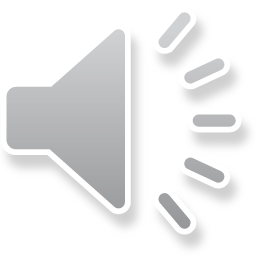 22
Gradient descent
Calculating or estimating the gradient
In general:
If automatic differentiation is being used to calculate the gradient, automatic differentiation can be used to calculate the Hessian, so you should consider using Newton’s method
If the function f is not sufficiently differentiable to calculate the Hessian, but you can still calculate the gradient, use this technique
If automatic differentiation is not available,	we can still estimate the gradient
This is possible because of the properties of extrema	if the solution is differentiable near the extremum
An approximation of the gradient will still move us in the direction of the minimum
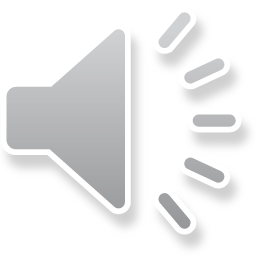 23
Gradient descent
Calculating or estimating the gradient
To approximate the gradient:
Recall that ek is the kth canonical unit vector:
All entries are zero except for the kth entry, which is one

In this case,
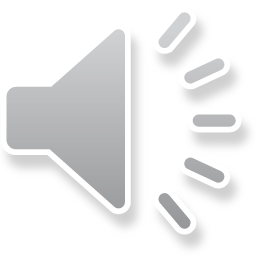 24
Gradient descent
Calculating or estimating the gradient
Recall that for                                                               ,we had                                              and  


Letting h = 0.1, we can approximate the two entries:
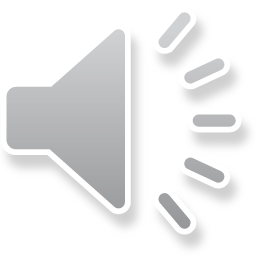 25
Gradient descent
Calculating or estimating the gradient
Is it safe to use an approximation of the gradient?
Recall that at a minimum, there will be an entire region wherethe truncated floating-point values will be equal
There will also be a much larger region where the value ofthe function is close to the minimum value

Thus, we are still likely to find a good approximation of theminimum value, even if we don’t have that ideal anapproximation of exactly where that minimum is
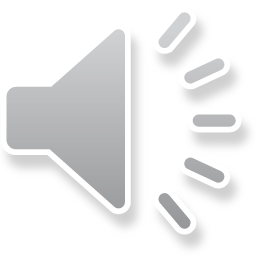 26
Gradient descent
Summary
Following this topic, you now
Understand the idea of gradient descent
If the gradient points in the direction of maximum increase,	the opposite direction points in the direction	of maximum decrease
Understand that you should move in that direction until youfind a local minimum
Are aware that this reduces the number of times we mustactually calculate the gradient—an expensive operation
Know that you can approximate the gradient by using finitedifference formulas and that these are likely sufficientlyaccurate to help find that minimum
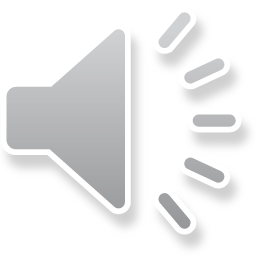 27
Gradient descent
References
[1]	https://en.wikipedia.org/wiki/Gradient_descent
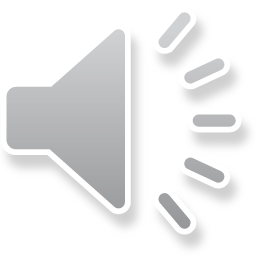 28
Gradient descent
Acknowledgments
None so far.
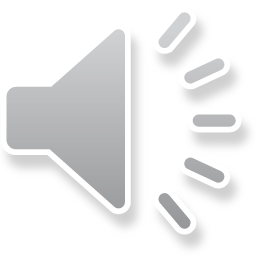 29
Gradient descent
Colophon
These slides were prepared using the Cambria typeface. Mathematical equations use Times New Roman, and source code is presented using Consolas.  Mathematical equations are prepared in MathType by Design Science, Inc.
Examples may be formulated and checked using Maple by Maplesoft, Inc.

The photographs of flowers and a monarch butter appearing on the title slide and accenting the top of each other slide were taken at the Royal Botanical Gardens in October of 2017 by Douglas Wilhelm Harder. Please see
https://www.rbg.ca/
for more information.
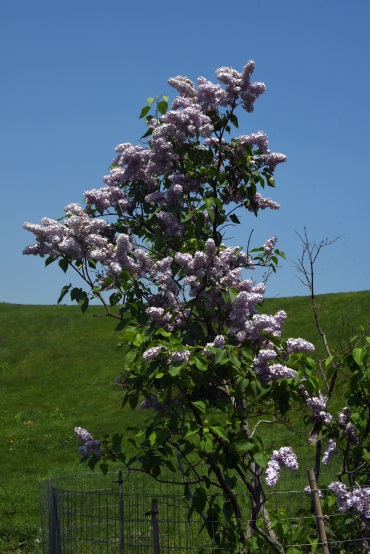 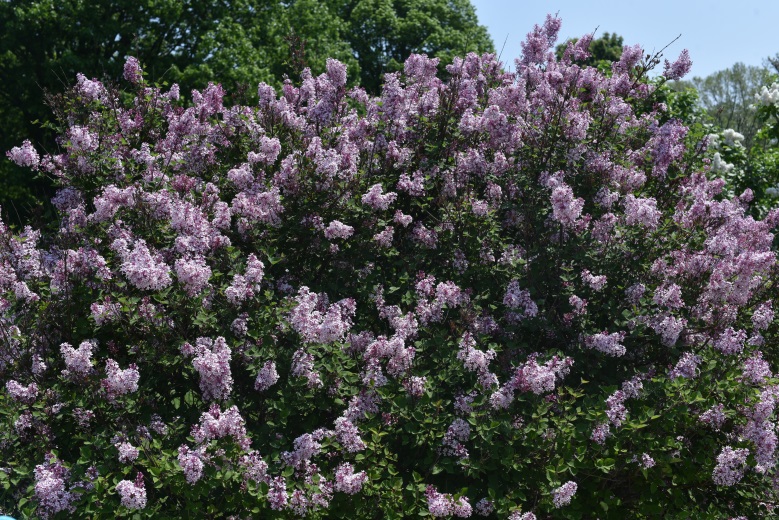 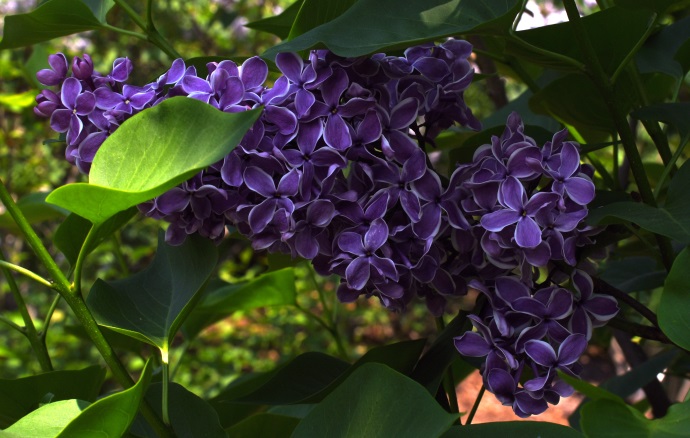 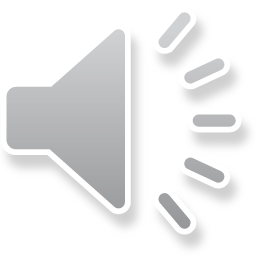 30
Gradient descent
Disclaimer
These slides are provided for the ece 204 Numerical methods course taught at the University of Waterloo. The material in it reflects the author’s best judgment in light of the information available to them at the time of preparation. Any reliance on these course slides by any party for any other purpose are the responsibility of such parties. The authors accept no responsibility for damages, if any, suffered by any party as a result of decisions made or actions based on these course slides for any other purpose than that for which it was intended.
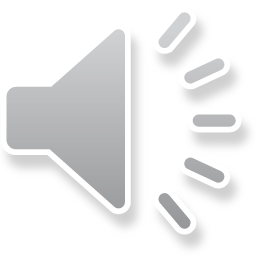 31